Principles of Human Growth & Development
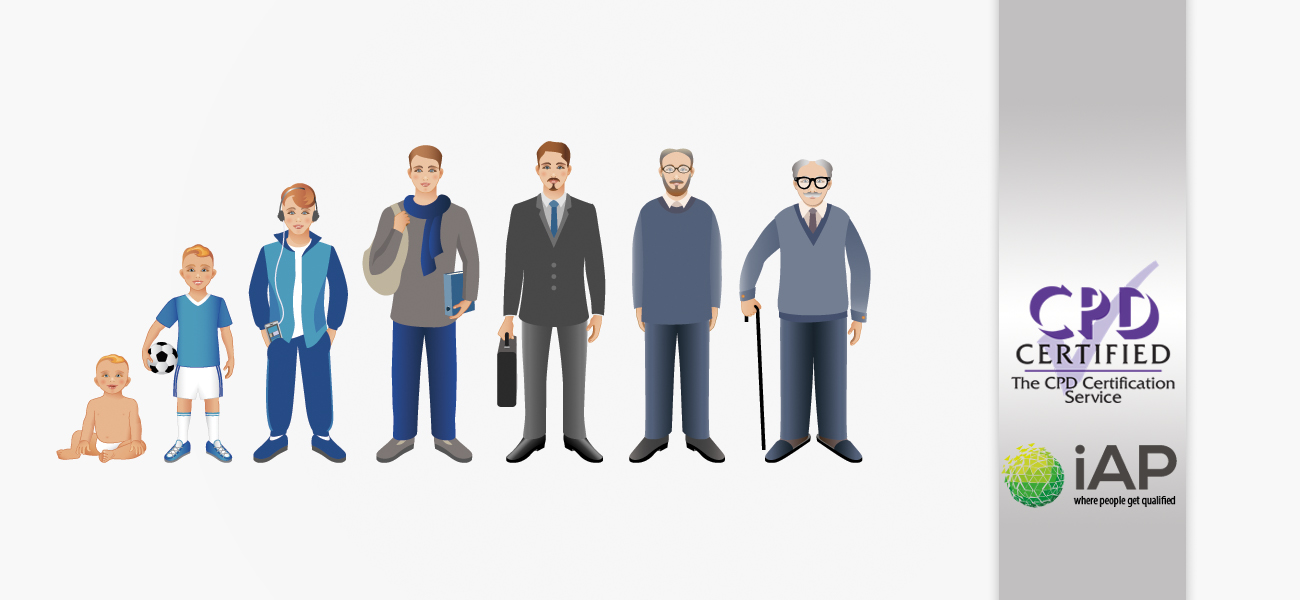 Dr. Imran A. Sajid
Disclaimer: A significant part of these slides is based on the works of ChanchadII on Slideshare at https://www.slideshare.net/Chanchad11/introduction-to-human-growth-development
PRINCIPLES
1. Development is continuous process: 
Development doesn’t stop at a certain age. 
2. Development is organized and systematic: 
The development process has a certain sequence which will essentially occur in all individuals in the same order, pattern and sequence. 
Each individual passes through same stages, with same order, with same pattern, and same sequence.
3. Development stages follow a certain pace
the pace of development (physical + mental) varies at different stages. 
Walking, acquiring a vocabulary, learning to manipulate etc. 
One year old child first learns to speak one or two words, then as the child grows, his/her vocabulary increases. 
By the age of five, learns the basic structure of language, nursery rhymes, and the capacity to write. 
The pace is rapid in first five years then it slows down
It is again rapid at puberty and then slows down again.
4. Individual Differences: 
Each individual’s pace of development is different. 
Genes 
Culture/ environment 
Some children learn to walk earlier then others. 
Some have more vocabulary. 
It may depend upon the amount of stimulation one receives from the environment
5. Gender Differences: 
Rate of development is different in both genders. 
In early years, compared to boys, girls grow more rapidly 
Acquisition of speech and manipulative skills  girls
Puberty  girls vs boys
Post-puberty age boys become stronger
`
6. Predictable Patterns
The development pattern is predictable.
7. Developmental direction Growth and development spreads over the body from head to foot (cephalocaudal law) and spreads from the central axis of the body to the extremities (proximodistal law) Cephalocaudal Pattern (head to toe) Proximodistal Pattern (from center outward)
PRINCIPLES
8. Each phase of development has characteristic behavior The patterns of behavior are marked by period of equilibrium and period of disequilibrium. 
9. Each phase of development has hazards There is ample evidence that each phase of development has associated with it certain developmental hazards whether physical, psychological, or environmental.
12. There are social expectations for every stage of development Havighurst has labeled the social expectations as developmental tasks.